4. přednáška
PhDr. Lenka Emrová
Základní  pojmy psychologie osobnosti
Osobnost
Je uspořádaný, organický celek, struktura složek, které mají různé funkce, ale nefungují izolovaně, ale systémově, integrovaně, ovlivňují se, podmiňují a tím se jejich fungování konkretizuje
Individuální jednota vlastností a procesů
Relativně stálá
Projevuje se v interakci s okolím
Neustále se vyvíjí na základě interakcí vrozeného a naučeného
Statika osobnosti – vlastnosti osobnosti (schopnosti, temperament, charakter)
Dynamika osobnosti – motivační vlastnosti – potřeby, hodnoty, zájmy, postoje
Osobnost
Psychologové osobnosti se snaží 
Popsat a vysvětlit individuální rozdíly mezi lidmi
Vytvořit integrovaný popis celé osobnosti
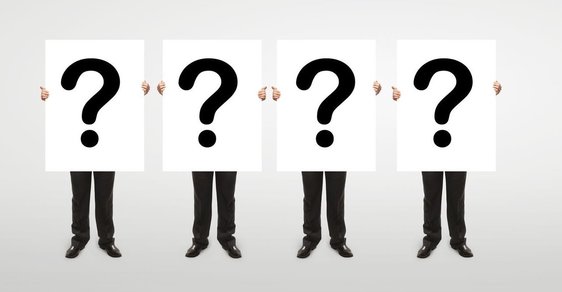 Chceme-li osobnost poznat, je nutné vědět
Jak člověk vypadá – tělesná konstituce
Jaká je jeho dynamika – temperament
Co chce a nechce – zaměřenost – motivace
Co umí a dovede – schopnosti, znalosti, dovednosti 
Jaký je, jakou má morálku – charakter
Odkud a kam jde – životní dráha osobnosti
Jak jsou složky uspořádány – integrita osobnosti
Psychické jevy – funkce lidské psychiky
Obecná psychologie
Psychologie osobnosti
Vymezuje předmět 
Poskytuje základní pojmový aparát
Vymezuje základní pojmy
Definuje osobnost
Zabývá se teoriemi
Z čeho se skládá
Jak funguje
Jak ji lze poznat
Proč se člověk chová právě takto
Jak lze ovlivnit chování člověka
Psychické jevy
Kognitivní psychické jevy
Čití
Vnímání
Představování
Myšlení a řeč
Paměť
Pozornost

Schopnosti
Inteligence
Emocionální psychické jevy
Emoce
City
Nálady
Temperament
Volní psychické jevy
Charakter
Vůle
rozhodování
Psychické jevy
Vlastnosti osobnosti
Kognitivní vlastnosti osobnosti – schopnosti
Emocionální vlastnosti osobnosti – 
	temperament
Konativní vlastnosti osobnosti –
	charakter
Schopnosti
Jsou kognitivní vlastnosti osobnosti
Obecné a trvalé předpoklady pro získávání vědomostí a dovedností
Aktuálně se projevují poznávacími procesy
Jsou předpokladem výkonu
Vznikají učením na základě vloh (biologický vrozený předpoklad pro utváření schopností)
Obecné = inteligence
Speciální – umělecké, sportovní, řečnické
Posuzování  schopností – inteligence IQ
Schopnost správně  (rychle a přesně vnímat, myslet a reagovat). Soubor schopností: verbální, neverbální, numerická
Vrozená – neverbální složka inteligence 80%
Získaná – naučená, verbální – 20%
Pásma inteligenčního kvocientu
2 %
Temperament
Emocionální psychická vlastnost
Soubor vlastností, které se projevují způsobem vzniku, délky trvání, průběhu citových procesů a jejich výrazu
80% zděděné: agresivita, alkoholismus, autismus, deprese, empatie, aktivita, odolnost vůči stresu, tradicionalismus, plachost, slabá vůle, dominance, vzrušivost, vzteklost, orientace na lidi, předměty
Co ovlivňuje temperament: podněty, možnost si hrát, možnost vyjadřovat afekty, přítomnost rodičů, přítomnost dalších dětí, přirozené vyjadřování emocí v rodině, míra kontroly – meze, disciplína
Částečně se mění i v průběhu vývoje – manifestní, latentní
Nesnažte se lidi měnit
Druhy temperamentů od raných Řeků po dnešní dobu
Charakter
Nonkognitivní vlastnost osobnosti, která se projevuje v jednání člověka
Projevuje se ve vztazích člověka ke skutečnosti:
Vztahy k práci, činnosti – pracovitost, lenost, svědomitost, pečlivost, vytrvalost, odpovědnost
Vztahy k lidem – uctivost, vulgárnost, věrnost, takt
Vztahy k sobě samému – lhostejnost, namyšlenost, skromnost, náročnost, sebeláska
Vztahy k věcem – šetrnost, hrabivost, ohleduplnost,nedbalost, povrchnost
získaná
Emoce
Emovere = vyrušit, narušit (Machač)
Motio = pohyb - zahrnuje i fyziologickou reakci (Nakonečný)
Teorie a terminologie v oblasti emocí
Emoce 
komplexní psychické jevy;
obtížné definovat – pro jejich subjektivitu
fylogeneticky vznikly jako evaluační systém, který měl usnadnit adekvátní reakci na významné podněty z vnějšího a vnitřního prostředí.
Centrum emocí – limbický systém a amygdala
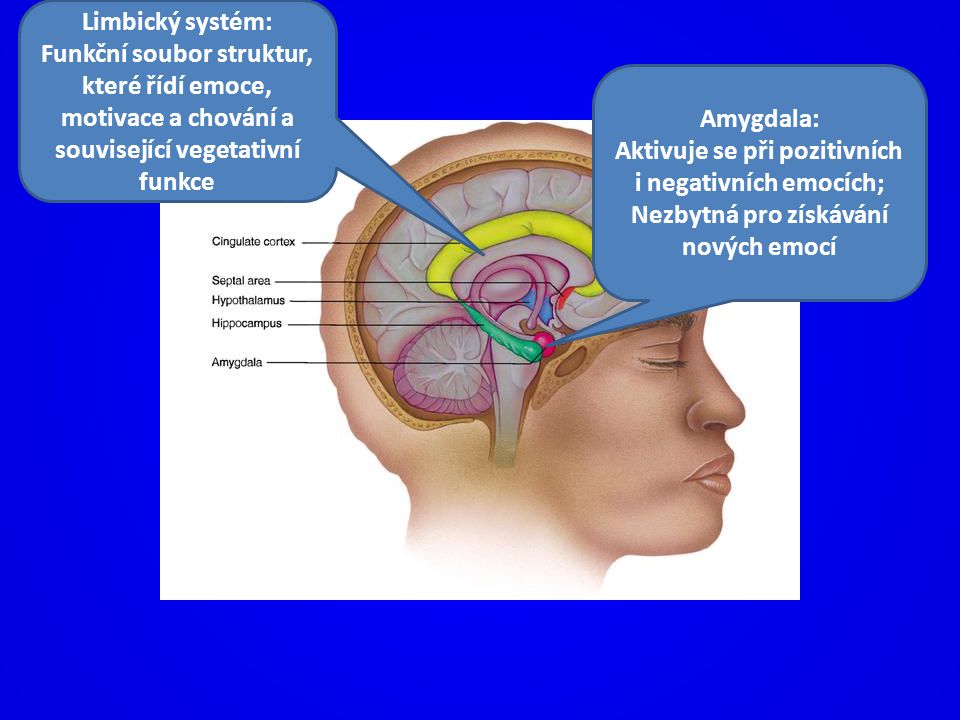 Emoce
Emoce je prvním a spontánním citovým vyjádřením 
našeho vztahu ke světu v následujících polaritách:
Přitažlivost/odpor
Příjemné/nepříjemné
Napětí/uvolnění
které provází fyziologické změny a motorické 
	projevy (mimika, gestikulace)
jsou to stavy určité pohotovosti a zaměřenosti (např. láska, strach aj.) 
lze u nich zjišťovat směr, přibližování či vzdalování, intenzitu a čas trvání.
Teorie a terminologie v oblasti emocí
Složky emocí 
subjektivní prožitek, obsahující jak afektivní (libé-nelibé) tak kognitivní hodnocení (významu situace a vlastních možností ji zvládat),

tělesné změny (spojené se změnami v autonomní a neurální aktivaci), 

emocionální výraz, 

připravenost k jednání (jako stav aktivace i tendence ke specifickému jednání).
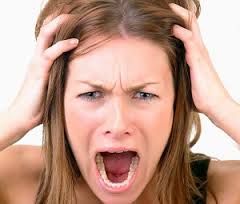 Vlastnosti emocí
Subjektivita  - zcela individuální
Univerzalita - nejsou vázány na specifické smyslové orgány, a proto se jeví obtížná i jejich lokalizace v těle
Intenzita
Polarita – radost x smutek, láska x nenávist  	
stenické – příjemné, dodávají energii
astenické – nepříjemné, zpomalují a brzdí
Ambivalence
Aktuálnost – neopakovatelnost
Nakažlivost
Dělení emocí
Podle hierarchie je dělí na:
a)nižší - vyskytují se u lidí i na subhumánní úrovni, jsou spojeny s uspokojováním základních potřeb;
b) vyšší (specificky lidské, podmíněné sociálně) rozlišujeme zde city 
sociální, etické, estetické a intelektuální. Jsou vulnerabilnější než niţší city, směřují mimo osobu kvyšším cílům a zájmům
Dělení emocí
Podle základního přízvuku:
libé
nelibé

Podle vlivu na svého nositele
a) stenické - mobilizující (hněv,zlost) aktivizují člověka, zvýrazňují energii
b) astenické - demobilizující (smutek), pasivní emoce, inaktivují člověka
Dělení emocí
Podle intenzity a časového průběhu
Afekty
City
Nálady
Vášně
Základní emoce podle Ekmana
Hněv je reakcí na nespravedlnost, frustraci, ohrožení, nejintenzivnější, vyžaduje největší sebekontrolu
Strach je vyvolaný určitou jasně danou situací, konkrétní událostí, upozorňuje na riziko, umožňuje předvídat, mívá nejkratší trvání
Úzkost – nemá jednoznačný spouštěcí faktor, průběh a konec
Fobie – trvalý, neúměrný, iracionální strach
Radost – vede k uvolnění a snižuje práh ostražitosti, v literatuře se objevuje 17x méně, má různě dlouhé trvání a intenzitu
Smutek – reakce na zklamání, ztrátu, nedostatek, odmítnutí, má nejdelší trvání
Stud – je reakcí na osobní nedokonalost, často nemá konkrétní podnět, blízký emoci strachu
Překvapení
Nálady
citové stavy slabé intenzity a dlouhého trvání
Vytvářejí určité „pozadí“, na němž se jako „figura“ odlišují jednotlivé kvality prožívání
nostalgie (teskná touha), splín (pocit životní únavy), skleslost (sklíčenost), rozmrzelost, útočnost, podrážděnost a další
Vášně
Silné citové vztahy 
 „silný citový vztah ovládající člověka“. 
Významně ovlivňují myšlení a činnost člověka, např. vášeň sběratelská, cestovatelská aj. 
jsou spjaté s hodnotovým systémem jedince a projevují se velmi intenzivně a dlouhodobě)
Afektyafficere - ovlivnit
náhlé krátkodobé citové reakce vysoké intenzity, jsou to emoce v užším slova smyslu mající negativní vliv na regulaci činnosti a chování jedince. 
U afektů jsou silně nápadné  změny v motorice, verbálním projevu a vegetativních funkcí. 

afektivita = pohotovost k emočním reakcím
Vyšší city
citové stavy, které vyplývají z prožívání hodnot
Dělíme je na vyšší city 
kognitivní (intelektuální), 
mravní, 
sociální  
estetické. 

souvisí s charakterem, jehož profil je vyjádřením hierarchie 
hodnot, v němž jsou vyšší city úzce spjaty se světovým názorem. 
V jejich formování se uplatňují individuální zážitky, ale i vlivy výchovy a vzdělávání.